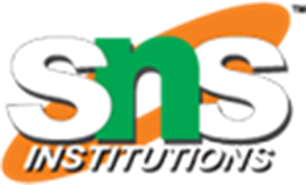 NUMBER SYSTEM
1
To understand the language used by computers, it is important to understand the number system.


The number system is used in the computer system for better communication and representation. 

Computers can only understand numbers; therefore, it converts every letter and word into numbers for better understanding and processing.
17.6.2023
2/4
Number system/AI/ABINAYA/CS/SNS ACADEMY
TYPES OF NUMBER SYSTEM
Decimal Number System
Binary Number System
Octal Number System
Hexa Decimal Number System
5/26/2020
3/4
Number system/AI/ABINAYA/CS/SNS ACADEMY
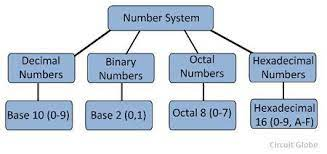 5/26/2020
4/4
Number system/AI/ABINAYA/CS/SNS ACADEMY